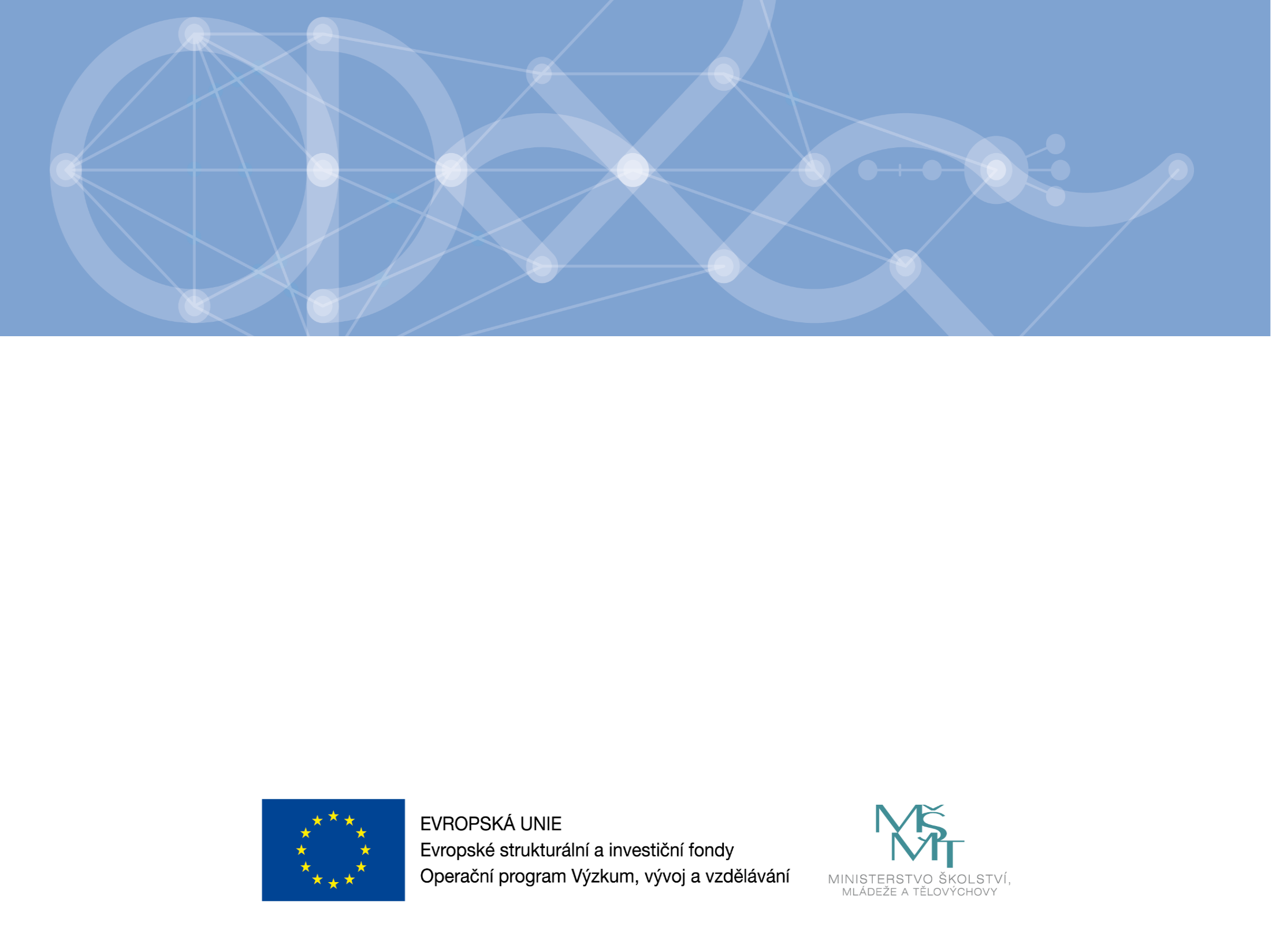 Seminář pro žadatele o finanční podporu OP VVV výzva Budování expertních kapacit – transfer technologií
Praha, 15.  února 2016
Ing. Irena Havlová
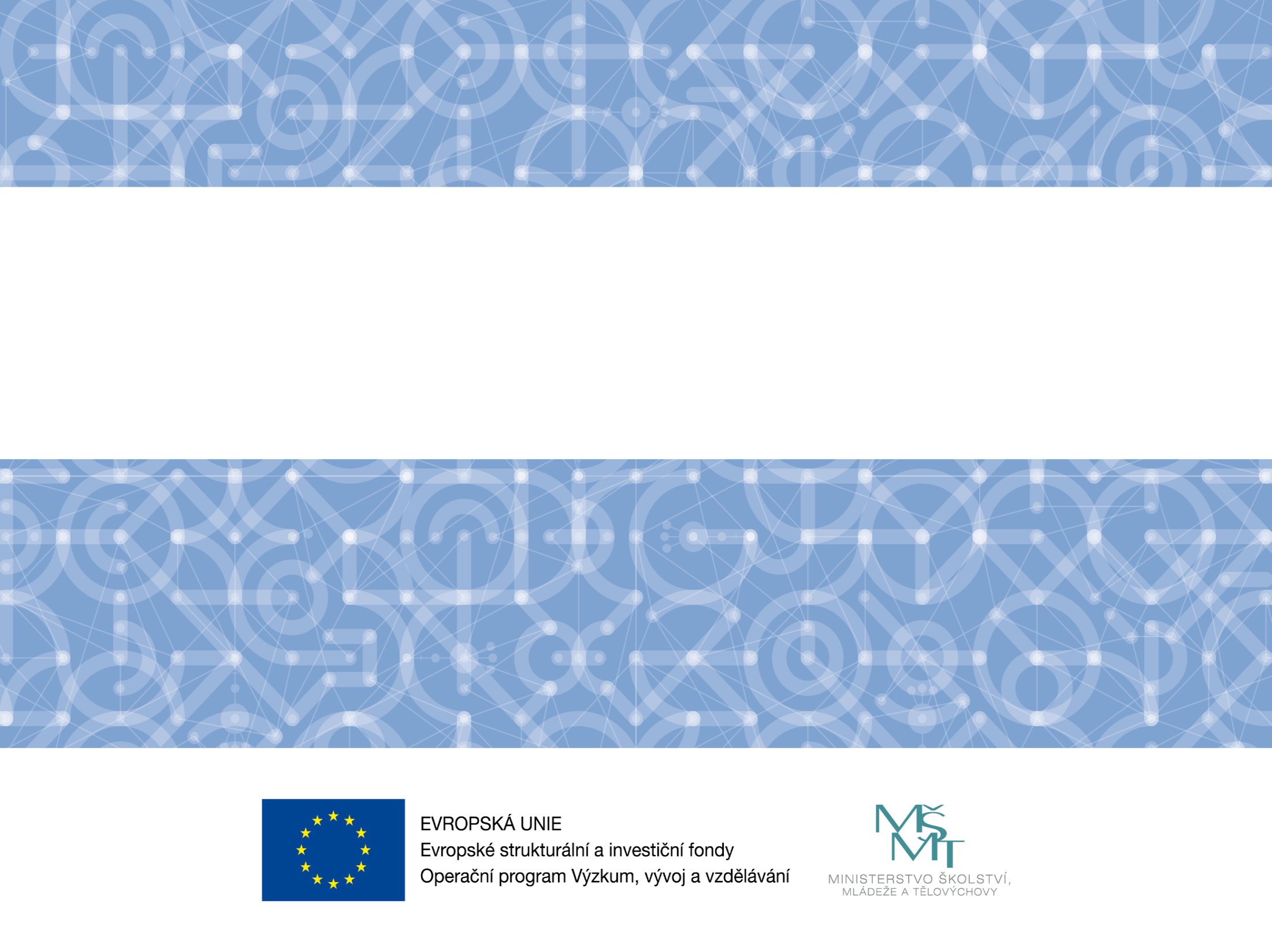 Základní informace k výzvě
2
Obsah semináře
Základní informace k výzvě
Metodický výklad výzvy
Finanční řízení
MS 2014+
Schvalovací proces + hodnoticí kritéria
3
Dokumentace k výzvě
Výzva
Příloha č. 1 – Indikátory
Příloha č. 2 – Hodnoticí kritéria
Pravidla pro žadatele a příjemce – obecná část
Pravidla pro žadatele a příjemce – specifická část
Vzor právního aktu o poskytnutí/převodu podpory
4
Základní informace k výzvě
Identifikace výzvy
Časové nastavení výzvy
Finanční alokace
Míra podpory a podmínky spolufinancování
Veřejná podpora
Oprávnění žadatelé a partneři
Územní zaměření
Příjem žádostí o podporu
5
1) Identifikace výzvy
číslo výzvy v informačním systému: 02_16_014
Prioritní osa: 2 – Rozvoj vysokých škol a lidských zdrojů pro výzkum
Investiční priorita: 1 – Zlepšování kvality a účinnosti a přístupu k terciárnímu a rovnocennému vzdělávání, zejména v případě znevýhodněných skupin, aby se zvýšila účast na úrovně dosaženého vzdělání
6
Specifický cíl
SC 5: Zlepšení podmínek pro výuku spojenou s výzkumem a pro rozvoj lidských zdrojů v oblasti výzkumu a vývoje
Typ podporovaných operací/ projektů: individuální projekt

Komplementární výzva k OP PIK a OP PPR
7
Druh výzvy: kolová
soutěžní typ výzvy, kde jsou projekty porovnávány mezi sebou; podporu obdrží projekty, které splní podmínky výzvy, a to v pořadí od nejlepšího podle výsledku věcného hodnocení
Model hodnocení: jednokolový 
veškeré údaje nutné pro hodnocení jsou žadatelem předloženy v jeden okamžik v rámci jedné žádosti o podporu; následně probíhá proces schvalování projektů
8
2) Časové nastavení výzvy
datum zveřejnění výzvy na webu MŠMT:	17. 12. 2015
datum vyhlášení výzvy, tj. zpřístupnění žádosti 
o podporu v IS KP14+: 	27. 1. 2016
datum zahájení příjmu žádostí o podporu: 	27. 1. 2016
9
datum ukončení příjmu žádostí o podporu: 
	17. 3. 2016 do 14 hodin
nejzazší datum pro ukončení fyzické realizace projektu:
	31. 10. 2022
-   minimální délka trvání projektu: 	24 měsíců
-   maximální délka trvání projektu: 	48 měsíců
10
3) Finanční alokace
Alokace na výzvu: 450 mil. Kč
Minimální výše celkových způsobilých výdajů: 5 mi. Kč
Maximální výše celkových způsobilých výdajů: 40 mil. Kč
Fond: Evropský sociální fond
Způsob financování: Ex-ante, v případě OSS ex-post
11
Výše 1. zálohové platby:
U způsobu financování ex-ante bude výše první zálohové platby maximálně 25 % celkových způsobilých výdajů projektu.
12
4) Míra podpory a podmínky spolufinancování
Rozpady zdrojů financování jsou uvedeny v Pravidlech pro žadatele a příjemce – obecná část, kapitola 8.1.5.
V případě, že se jedná o organizační složku státu (OSS) nebo příspěvkovou organizaci organizačních složek státu (PO OSS), je spolufinancování ze strany žadatele/příjemce 0%.
13
5) Veřejná podpora
Poskytované prostředky nemají charakter veřejné podpory ve smyslu čl. 107 Smlouvy o fungování Evropské unie.
Podpora bude poskytnuta k realizaci činností nehospodářské povahy a to v souladu s ustanovením kapitoly 2.1.1 Rámce pro státní podporu výzkumu, vývoje a inovací (2014/C 198/01) (dále jen „Rámec“).
14
Subjekty splňující definici organizace pro výzkum a šíření znalostí dle Rámce pro státní podporu výzkumu, vývoje a inovací (2014/C 198/01):
organizační složky státu a příspěvkové organizace organizačních složek státu,
veřejné vysoké školy, výzkumné organizace
soukromoprávní subjekty vykonávající veřejně prospěšnou činnost,
ostatní subjekty
6) Oprávnění žadatelé
15
Podmínky oprávněnosti žadatele a partnera jsou uvedeny v Pravidlech pro žadatele a příjemce – specifická část, kapitola 5.2.1.
Sídlo žadatele musí být na území ČR
Bezdlužnost
Trestní bezúhonnost
Žadatel/partner není v úpadku
6) Oprávnění žadatelé
16
Žadatel je povinen vykonávat vědeckou a výzkumnou činnost jako hlavní nebo vedlejší činnost po dobu min. 2 let před datem podání žádosti v IS KP14+ a současně je povinen být zapsán do příslušné evidence/registru min. 2 roky před datem podání žádosti v IS KP14+; přičemž tyto obě podmínky musí být naplněny kumulativně.
6) Oprávnění žadatelé
17
Roční obrat organizace/společnosti žadatele musí ve dvou po sobě jdoucích uzavřených účetních obdobích dosahovat alespoň jedné poloviny hodnoty částky způsobilých výdajů projektu uvedených v žádosti o podporu. V případě projektů, kde se na realizaci podílí finanční partner/partneři, může relevantní část odpovídající podílu partnera/partnerů žadatel prokázat prostřednictvím partnera/partnerů.
6) Oprávnění žadatelé
18
6) Vymezení partnerství
Partnerství je v této výzvě nepovinné.
Podmínky oprávněnosti žadatele a partnera jsou uvedeny v Pravidlech pro žadatele a příjemce – specifická část, kapitola 5.2.1.
Partner je povinen vykonávat vědeckou a výzkumnou činnost/transfer technologií jako hlavní nebo vedlejší činnost a současně je povinen být zapsán do příslušené evidence/registru min. 2 roky před datem podání žádosti v IS KP14+.
19
6) Vymezení partnerství
Subjekty splňující definici organizace pro výzkum a šíření znalostí dle Rámce pro státní podporu výzkumu, vývoje a inovací (2014/C 198/01):
organizační složky státu a příspěvkové organizace organizačních složek státu,
veřejné vysoké školy, výzkumné organizace
soukromoprávní subjekty vykonávající veřejně prospěšnou činnost,
ostatní subjekty
20
Udržitelnost projektu je nerelevantní.

Jeden žadatel může podat pouze jednu žádost o podporu do této výzvy.
Udržitelnost
21
Přípustné místo dopadu realizace operace, typ území dle Národního dokumentu pro územní dimenzi:
Místo dopadu realizace je území České republiky.
Přípustné místo realizace: Projekt může být realizován i mimo území České republiky.
7) Územní zaměření
22
Žádost o podporu – vyplňuje se elektronicky v IS KP14+ (další část semináře MS 2014+)
Povinné přílohy – uvedeny v kapitole 18.10 Pravidel pro žadatele a příjemce, specifická část -  vč. způsobu doložení příloh k žádosti o podporu 
Nepovinné přílohy
8) Žádost o podporu a její přílohy
23
Příjem žádostí o podporu
Žádost o podporu je přijata ŘO OP VVV prostřednictvím IS KP14+ po její finalizaci žadatelem. Finalizaci je nutné provést do termínu uvedeného ve výzvě – 17. 3. 2016 do 14 hodin.
Žádosti o podporu finalizované/registrované po termínu uvedeném ve výzvě nebudou přijaty do schvalovacího procesu. Rozhodujícím datem přijetí je datum finalizace žádosti v IS KP14+.
24